KIT DE COMMUNICATION
JOURNÉE INTERNATIONALE 
DES DROITS DES FEMMES
#IngéEgalité
8 mars 2025
LE CONTEXTE
La journée internationale des droits des femmes a lieu le 8 mars 2025. 
Une occasion idéale pour les entreprises d’ingénierie de valoriser ses actions en faveur de l’égalité homme-femme dans la filière.
QUELQUES CHIFFRES
Dans les entreprises d’ingénierie, seule 1 femme sur 3 est ingénieure
Au sein des entreprises de la profession, 31% des collaborateurs sont des femmes
Les femmes représentent seulement 27% des effectifs du coeur de métiers dans la filière d’ingénierie
AGIR COLLECTIVEMENT PENDANT 1 SEMAINE
Mais la question des femmes et leur place dans les métiers scientifiques et techniques n’est pas le sujet d’une seule journée. 

C’est pourquoi Syntec-Ingénierie vous propose cette année, un kit de communication dédié, à utiliser pendant une semaine du 3 au 8 mars !
Des templates à réutiliser pour vos réseaux sociaux sur vos engagements, initiatives, actions en faveur de la valorisation des femmes dans la filière !

Ingénium, notre avatar, accompagnera vos publications tout au long de cette semaine, habillée en violet pour l’occasion ! 
Pourquoi le violet ? Il s’agit de la couleur qui incarne la lutte pour le droits des femmes ! 

Plusieurs visages sont à utiliser, à choisir en fonction de votre contenu !
POURQUOI AGIR ?
Mettre en lumière les femmes dans la profession
Valoriser leur parcours, savoir-faire, projets, expertises, contributions etc
Leur donner la parole 
Apporter les preuves de nos engagement / soutien pour la mixité, l’égalité homme-femme
Rendre visibles les progrès que nous initions
UNE COM COMMUNE
Nous communiquerons de nouveau sur le Hashtag #IngéEgalité, qui peut à la fois apparaitre sur vos visuels mais aussi dans le contenu texte de votre post.
->Ce hashtag commun nous permettra de mutualiser nos publications, les rendre visibles collectivement mais aussi valoriser chaque post individuellement.
À utiliser à l’infini, sur les posts de vos entreprises, et sur votre propre compte !
N’hésitez-pas à booster vos publications grâce aux hashtag !
#8mars
#droitdesfemmes
#femmesingénieures #JournéeDesDroitsDesFemmes #InternationalWomenDay
#CharteMixité
#ingénierie
#mixité
#ÉgalitéHF
#femmesdelingenierie
Identifiez-nous
sur vos publications !
COMMENT PARTICIPER ?
Nous vous proposons un kit de communication dédié, avec templates pour réseaux sociaux, un bandeau LinkedIn et une signature de mail;
Vous pouvez partager vos initiatives, engagements, chiffres clés en utilisant un ou plusieurs templates de votre choix ! N’hésitez-pas en utiliser plusieurs sous forme de carrousel, format très apprécié par les followers ! (rappel : le format carrousel sur linkedin est un document pdf de plusieurs pages, il est ainsi nécessaire de sélectionner plusieurs templates PPT et de les enregistrer sous un même PDF ).
Les templates sont sous format PowerPoint, vous permettant d’ajouter les éléments graphiques /photos / infos de votre choix. 
Bien sûr, vous n’êtes pas dans l’obligation d’utiliser ces templates !
Le plus important est de participer en utilisant le #IngéEgalité, sur une journée ou bien sur la semaine comme nous le ferons de notre coté !
VOTRE LOGO
TEMPLATE GÉNÉRIQUE
IngéEgalité
Semaine du 3 au 8 mars 2025
SEMAINE DU
3 AU 8 MARS
Les entreprises d’ingénierie
agissent pour l’égalité
FEMME
HOMME
-
Les entreprises d’ingénierie agissent pour l’égalité femme / homme
Les entreprises d’ingénierie agissent pour l’égalité femme / homme
IngéEgalité
Semaine du 8 mars 2025
IngéEgalité
Semaine du 3 au 8 mars 2025
LA CHARTE DE L’INGÉNIERIE POUR LA MIXITÉ
Lancée en octobre 2021, cette charte résulte d’une ambition collective pour faire bouger les choses : briser les stéréotypes autour des métiers scientifiques et techniques, valoriser la place de la femmes dans les mériers scientifiques et techniques, et surtout encourager les jeunes filles à choisir ces voies !
TITRE
Contenu
CONTENU ET EXEMPLE 1
Idéal pour un court descriptif
VOTRE LOGO
Les entreprises d’ingénierie agissent pour l’égalité femme / homme
Les entreprises d’ingénierie agissent pour l’égalité femme / homme
IngéÉgalité
Semaine du 8 mars 2025
IngéEgalité
Semaine du 3 au 8 mars 2025
LA CHARTE DE L’INGÉNIERIE POUR LA MIXITÉ
Lancée en octobre 2021, cette charte résulte d’une ambition collective pour faire bouger les choses : briser les stéréotypes autour des métiers scientifiques et techniques, valoriser la place de la femmes dans les mériers scientifiques et techniques, et surtout encourager les jeunes filles à choisir ces voies !
TITRE
Contenu
CONTENU ET EXEMPLE 1.2
Idéal pour un court descriptif
VOTRE LOGO
Les entreprises d’ingénierie agissent pour l’égalité femme / homme
Les entreprises d’ingénierie agissent pour l’égalité femme / homme
IngéÉgalité
Semaine du 8 mars 2025
IngéEgalité
74
Semaine du 3 au 8 mars 2025
c’est le nombre de signataires de cette charte !
CHIFFRE CLÉ
CONTENU ET EXEMPLE 2
Contenu
Idéal pour un chiffre clé / statistique
VOTRE LOGO
Les entreprises d’ingénierie agissent pour l’égalité femme / homme
Les entreprises d’ingénierie agissent pour l’égalité femme / homme
IngéEgalité
Semaine du 8 mars 2025
74
IngéEgalité
Semaine du 3 au 8 mars 2025
signatures à date de notre charte
Et si le prochain signataire, 
c’était vous ?
Pour plus d’informations,
rendez-vous sur notre site !
TITRE
VOTRE LOGO
Contenu
yyyyyyyyyyyyyyyyyy
yyyyyyyyyyyyyyyyyy
CONTENU ET EXEMPLE 3
Idéal pour un chiffre clé / statistique et court descriptif
VOTRE LOGO
Les entreprises d’ingénierie agissent pour l’égalité femme / homme
Les entreprises d’ingénierie agissent pour l’égalité femme / homme
NOS ACTIONS
IngéÉgalité
TITRE
Semaine du 8 mars 2025
IngéÉgalité
Semaine du 3 au 8 mars 2025
Des événements dédiés aux femmes ingénieures

Des rencontres de sensibilisation

Des partenariats avec des associations engagées

Des forums de recrutement exclusivement féminins

Des participations actives à événements mondiaux
Contenu
CONTENU ET EXEMPLE 4
Idéal pour lister des actions
VOTRE LOGO
Les entreprises d’ingénierie agissent pour l’égalité femme / homme
Les entreprises d’ingénierie agissent pour l’égalité femme / homme
IngéÉgalité
Semaine du 8 mars 2025
IngéÉgalité
Semaine du 3 au 8 mars 2025
CONTENU ET EXEMPLE 5
Idéal pour des photos d’événements, de réunions, de rencontres, ou tout simplement de femmes ingénieures !
VOTRE LOGO
BANDEAU SIGNATURE FIXE
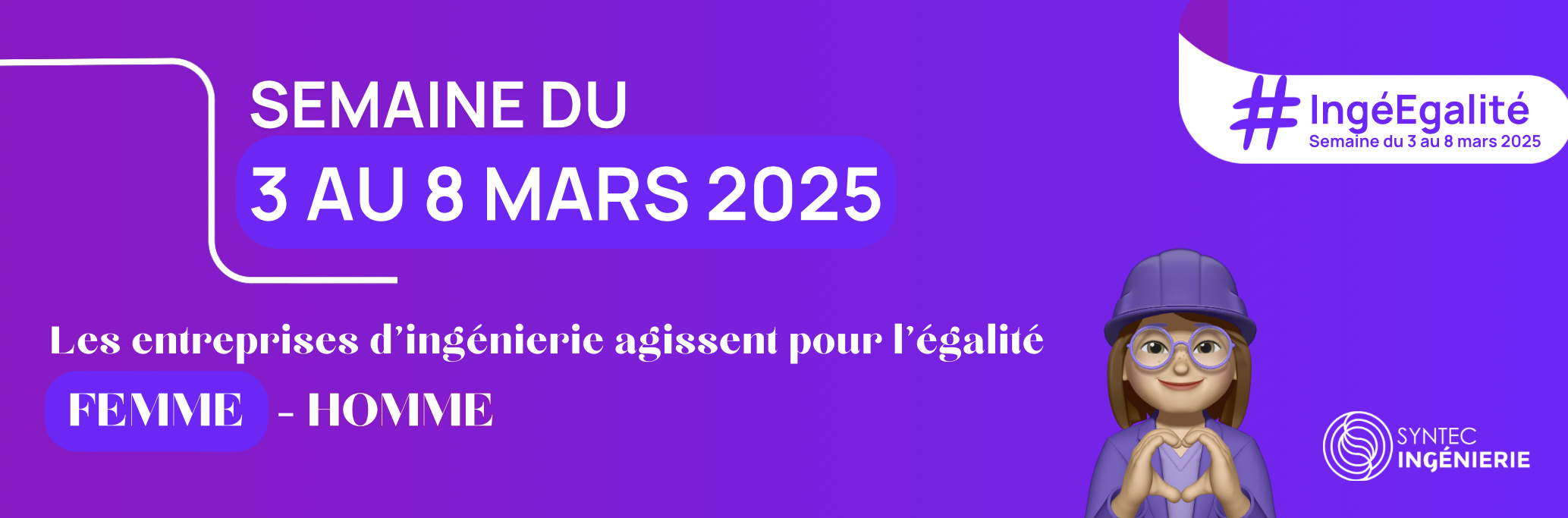 BANDEAU SIGNATURE ANIMÉ
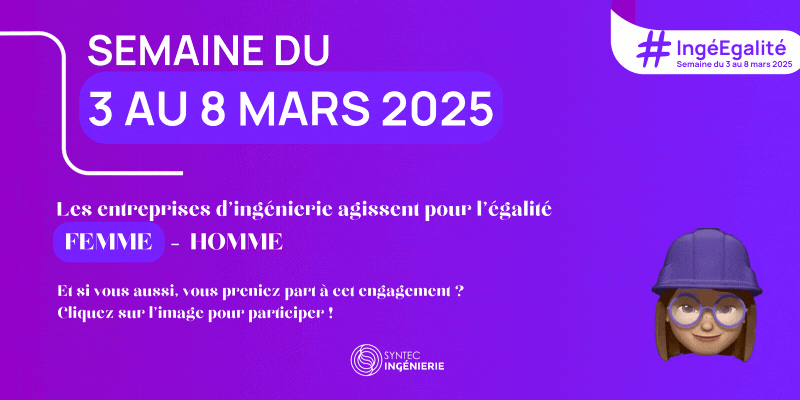 BANDEAU PROFIL LINKEDIN
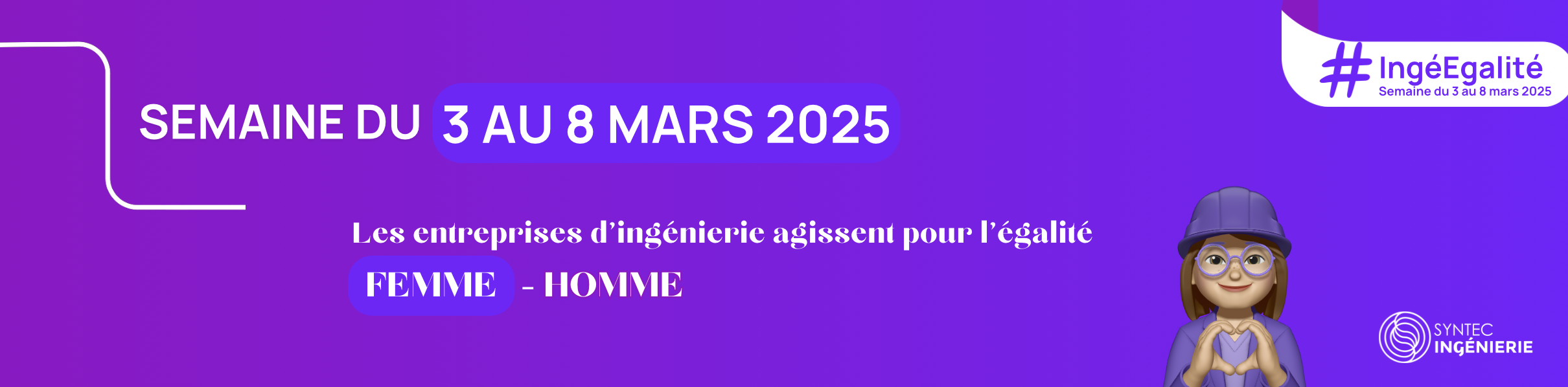 LES ÉLÉMENTS GRAPHIQUES
IngéÉgalité
IngéÉgalité
Couleur #9501c9
TITRE
IngéÉgalité
Contenu
Contenu
Couleur #7520ff